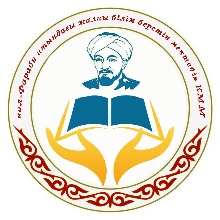 Қарағанды облысы білім басқармасы Балқаш қаласы білім бөлімінің 
«әл-Фараби атындағы жалпы білім беретін мектебі» КММ
«Математикалық сауаттылық» есептерін шешудің тиімді тәсілдері
Күземханова Мейрамкул Абилбековна
 математика пәнінің мұғалімі
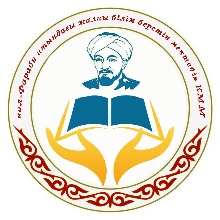 Міндеттері:
Құқық
Мақсаты:
Түрлі білім беру технологияларының көмегімен  пәндік білім мен білік дағдыларын қалыптастыруымен  қатар оқушылардың математикалық сауаттылығын дамытуды қамтамасыз ету;
Математикалық  сауаттылыққа  байланысты   пән бағдарламасындағы тақырыптарға   шолу, есептерді  талдап көрсету , қосымша  жұмыстар жүргізу.
Математика  сабағында  оқушылардың математикалық  сауаттылығын дамыту  жолындағы  тәжірибемен бөлісу.
-
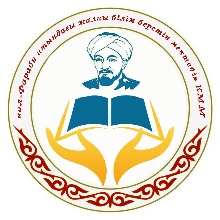 Сандар теориясы
Комбинаторика есептері
Кестелерге, диаграммаларға, графиктерге берілген есептер
Эйлер-Венн дөңгелекшесіне берілген есептер
Ықтималдықтар теориясына берілген есептер
Сәйкестендіру есептері
Таразыға байланысты есептер
Мәнмәтіндік тапсырмалар
Геометриялық мағынадағы есептер
Логикалық есептер
Процентке байланысты есептер
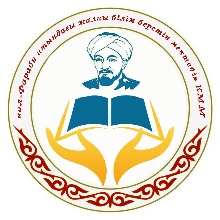 Тапсырмалар
Қонақтардың 16-сы қымыз, 19-ы шұбат, 14-і айран ішті.    
7 қонақ қымыз да шұбат та, 4 қонақ қымыз да айран да ішті,  6 кісі шұбат та, айран да ішті. Ал екі қонақ қымыз да шұбат та, айран да ішті. Бір қонақ үш сусынның кемінде  біреуін ішті. Тек қана қымыз ішкен қонақтар санын табыңыз.
Ұялы телефон
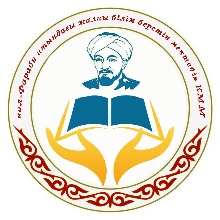 Сілтеме: https://joyteka.com/100056235
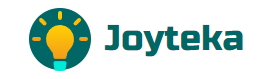 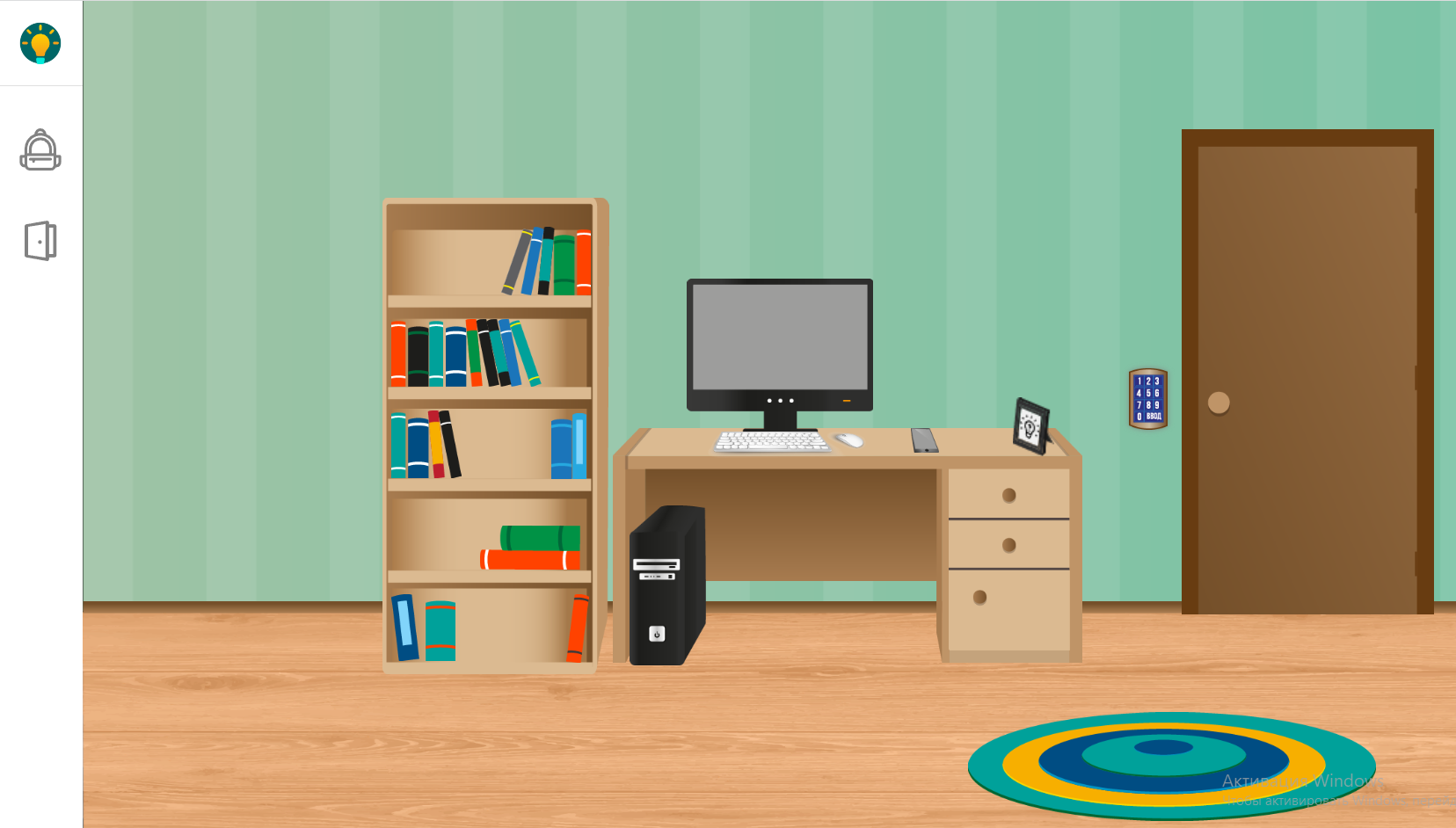 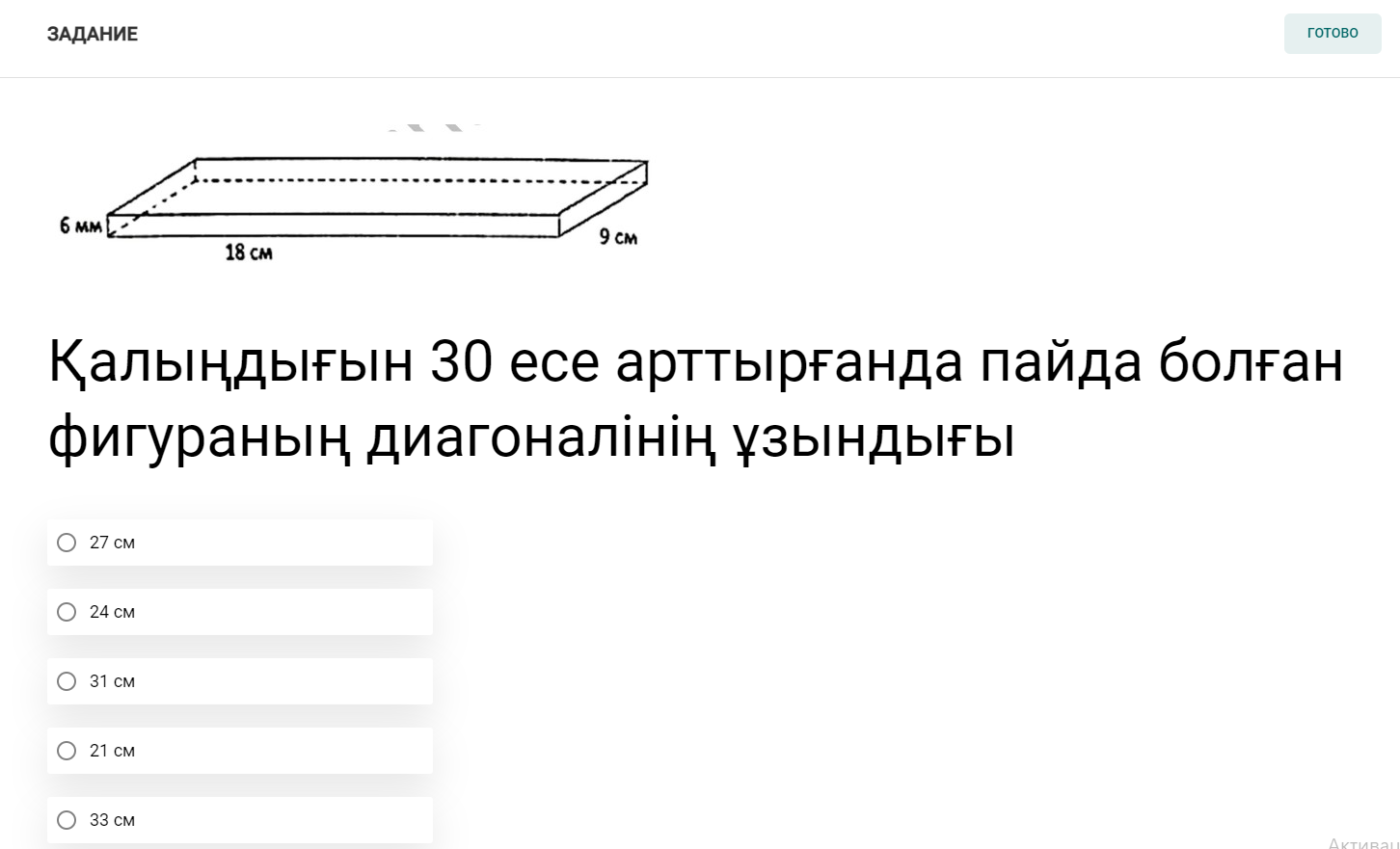 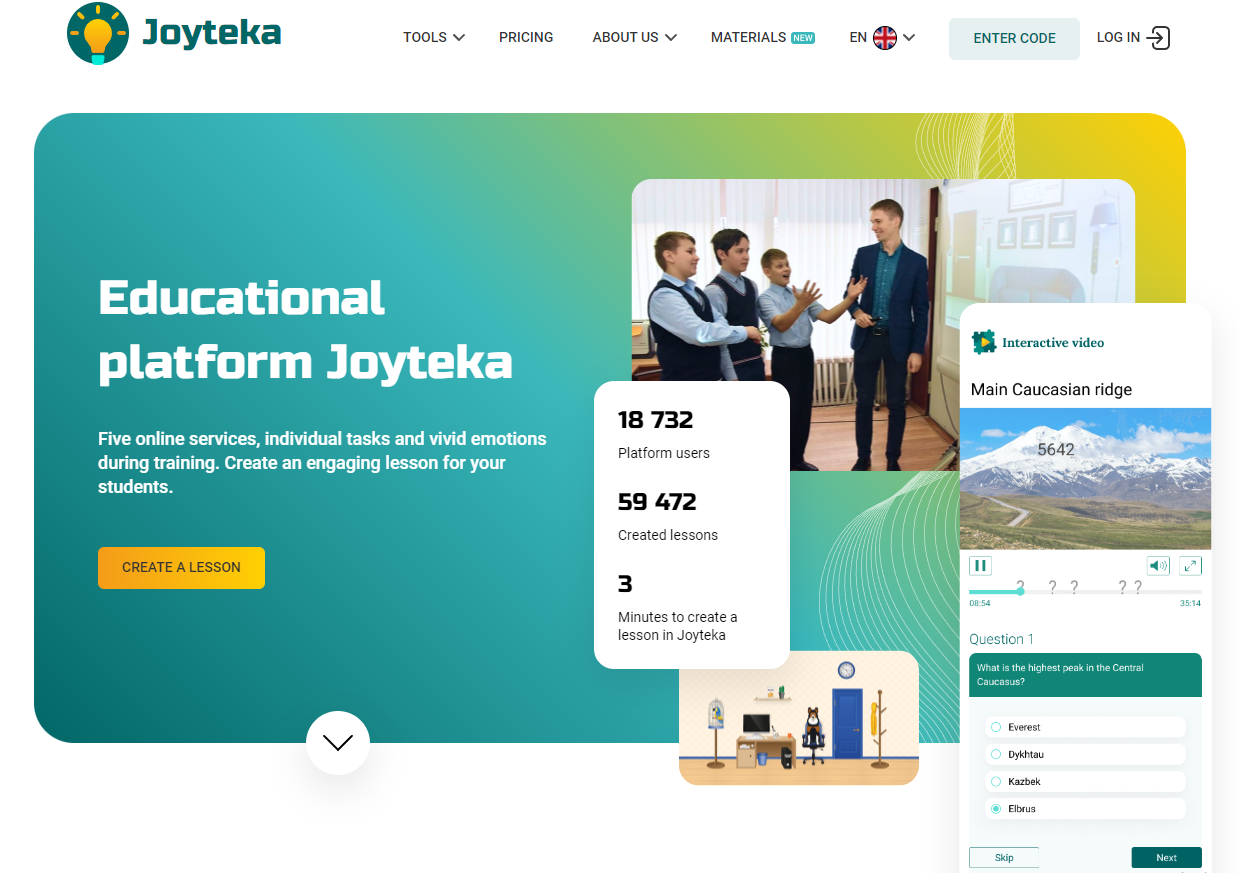 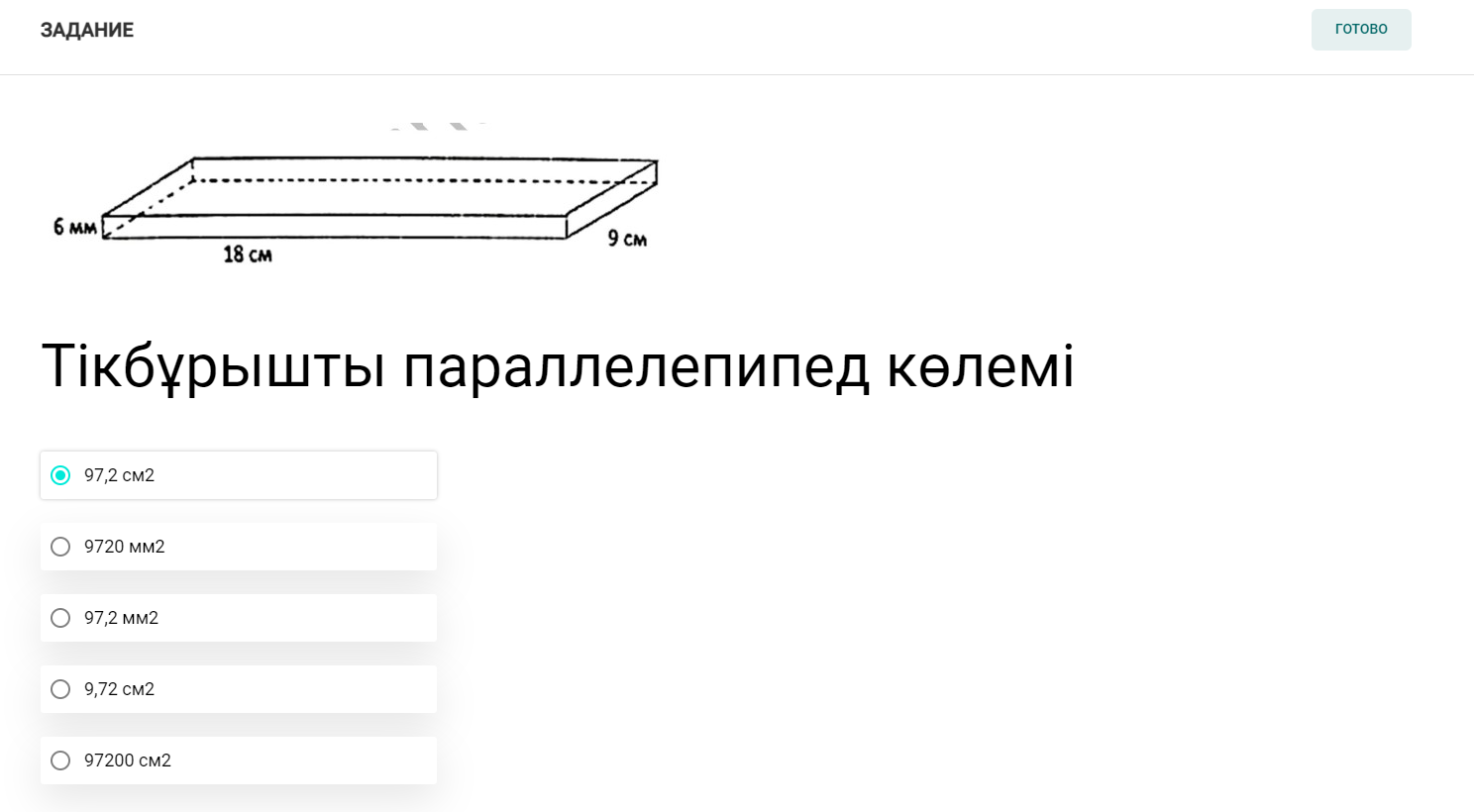 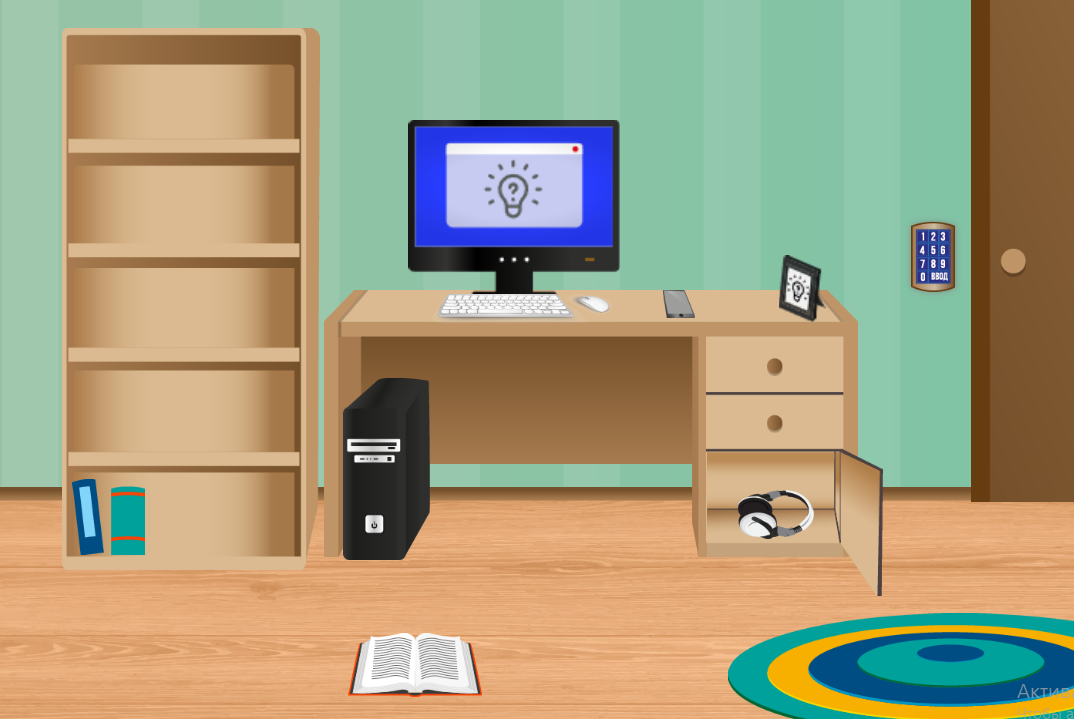 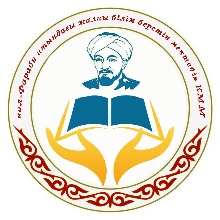 Тест
Сілтеме: https://forms.gle/mGksAFz9BtTT6zvLA
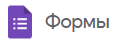 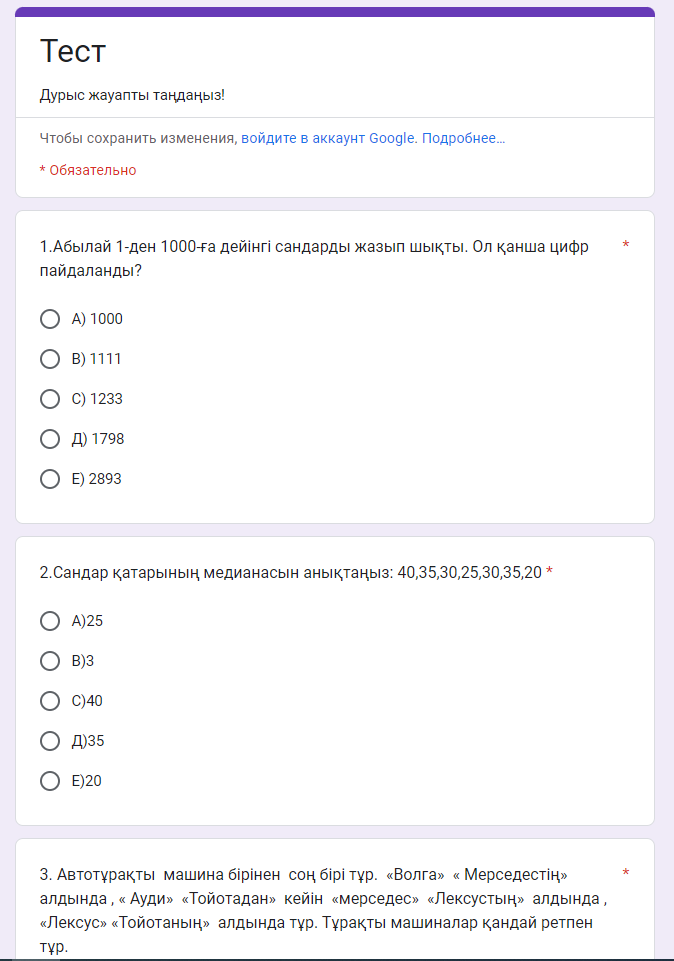 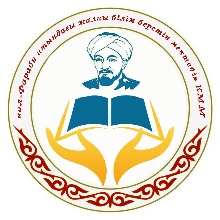 Тест жауаптары
1. Е) 2893
2. В) 3
3. Д) Волга, Мерседес, Лексус, Тойота, Ауди
4. С) 16 га, 24 га, 40 га
5. А) 8%-ке артты
6. Е) 25
7. А) 6750
8. Д) 67
8.   Д) 67
9.   Е) 0
10. А) 17 км
11. А) 37,5%
12. Д) 88
13. В) 2/11
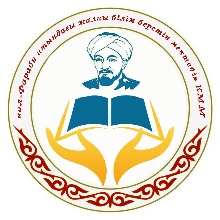 Кітап беті
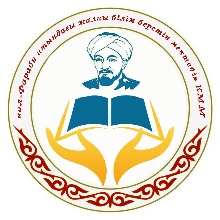 Тапсырма
Жандос кітапта барлығы 100-бет бар екенін көрді. Осы кітаптың беттерін цифрлау 3-беттен басталған болса, онда қанша цифр пайдаланылғанын анықтаңыз.
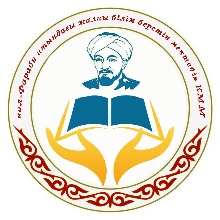 Көпбұрыштың  ауданын  табуда  Пик  формуласы
Пик формуласын  қолданып  шығарып  көріңіз
мұндағы:
 I – көпбұрыштың ішіндегі тор көз түйіні;
 Ш – көпбұрыштың шекарасындағы тор көз түйіні
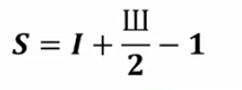 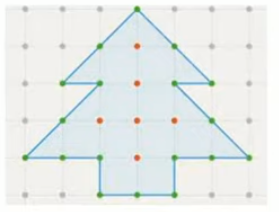 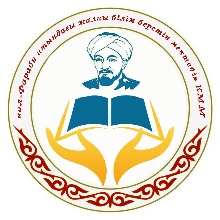 Тапсырма
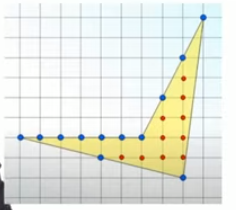 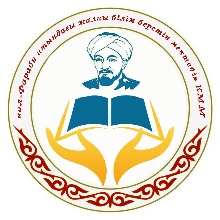 Күтілетін нәтиже
Оқушылар:
- алған білімдерін мен біліктерін күнделікті өмірде қолдана алады;
-қарапайым математикалық модельдер құрастыра алады және зерттейді;
-геометриялық, физикалық, экономикалық және т.б. мазмұнды қолданбалы есептерді шығара алады;
-диаграмма, график, статистикалық сипаттағы ақпараттарды, сандық мәліметтерді таңдайды, талдайды.
延时符
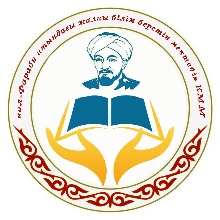 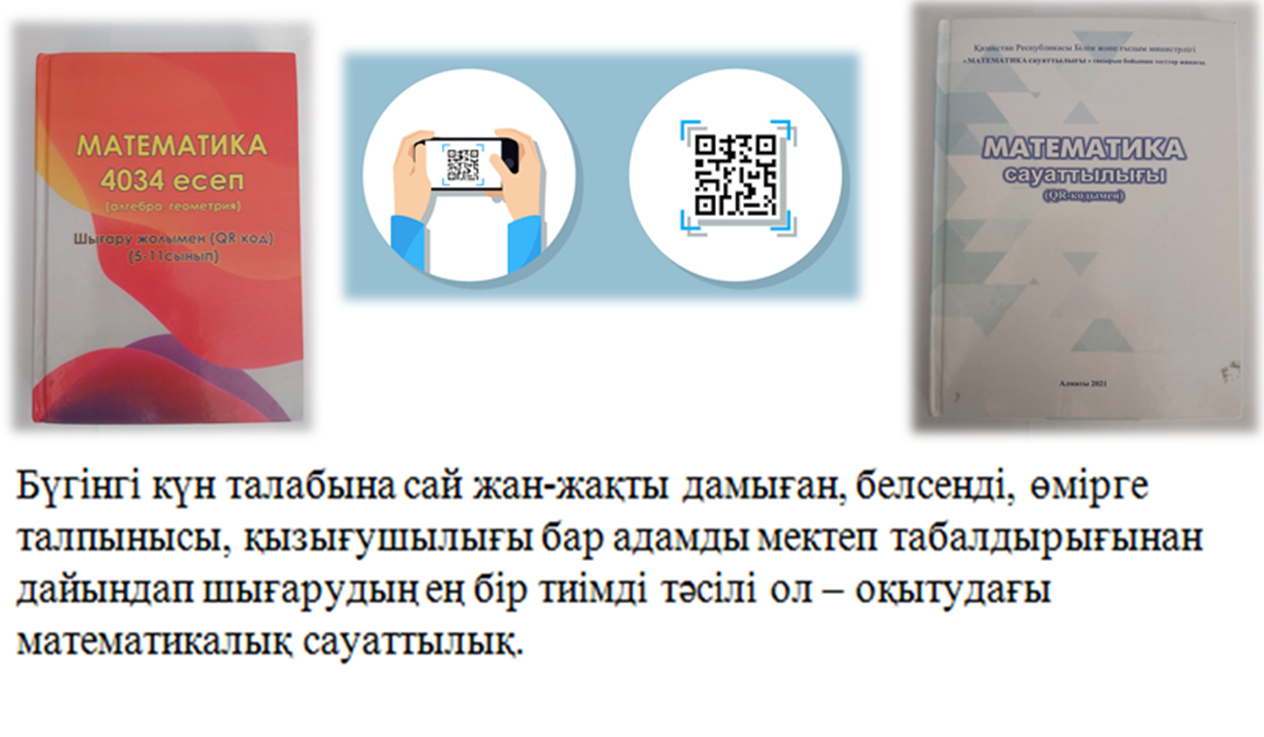 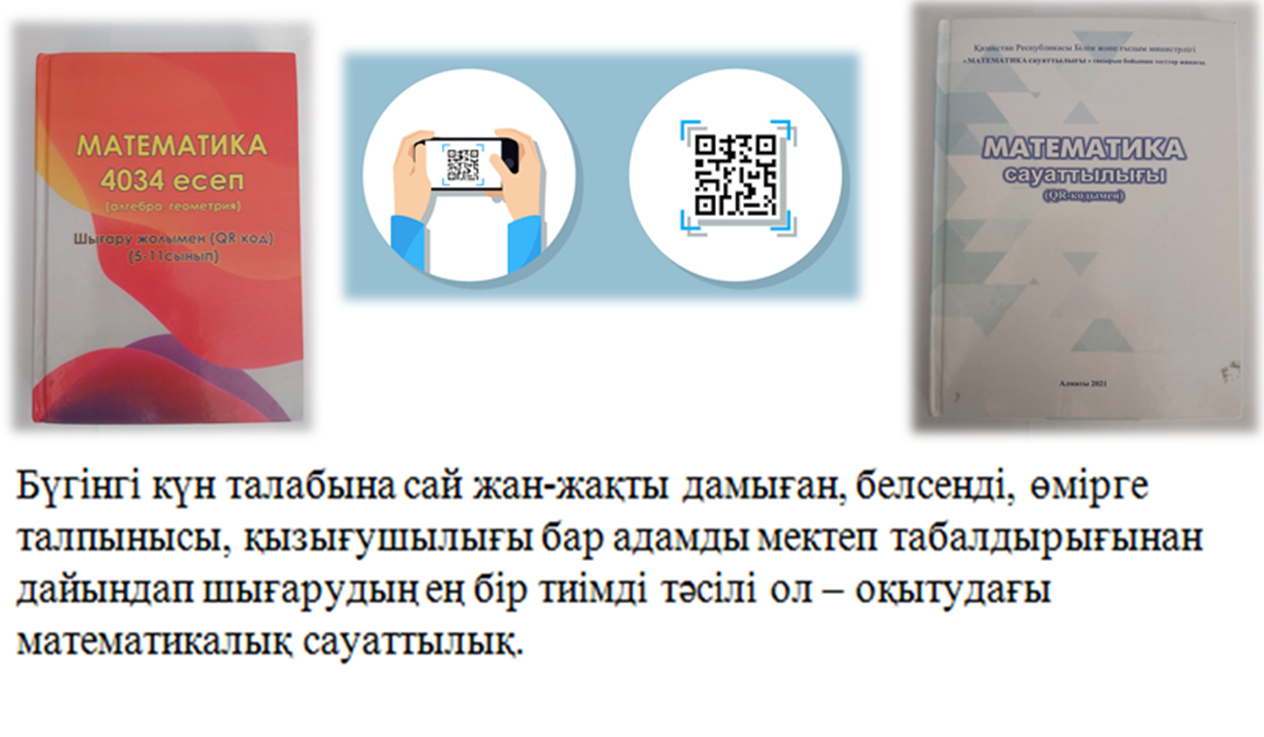 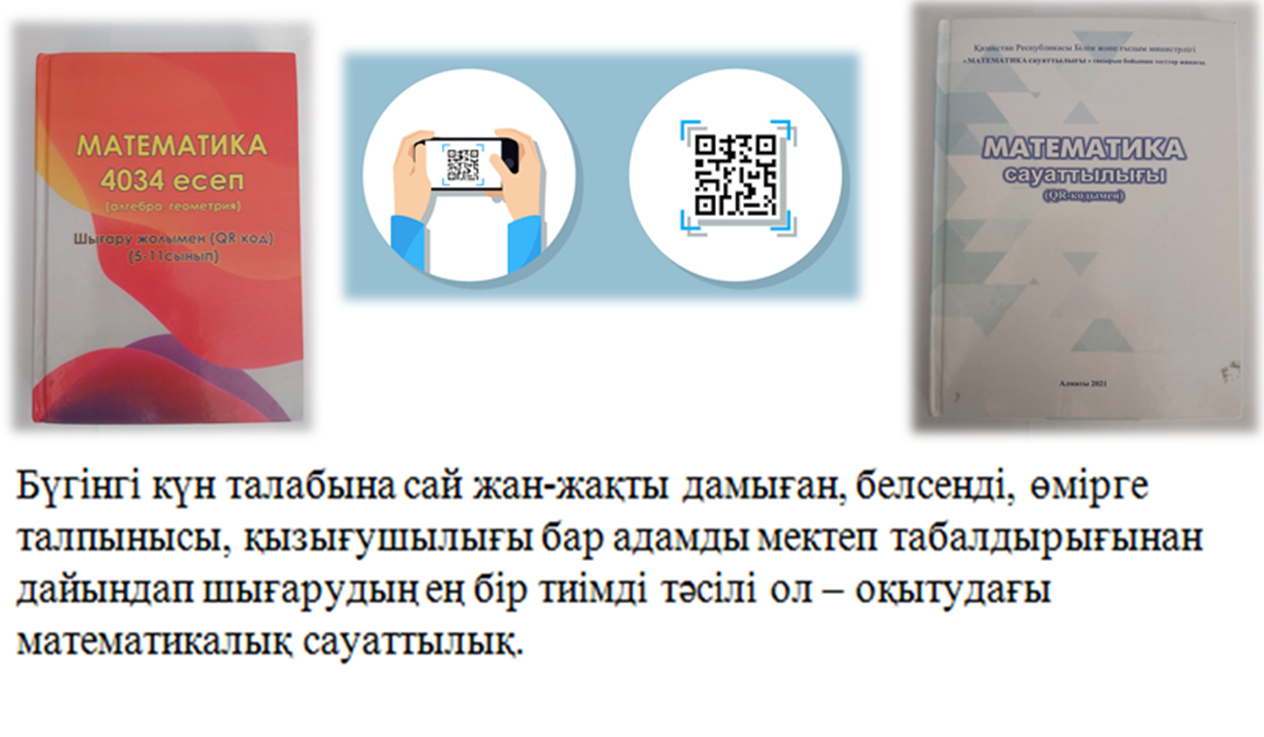 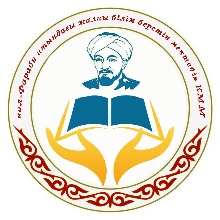 Назарларыңызға рақмет!